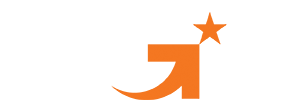 Technology
Transformation
Summit
November 16th, 2023
&
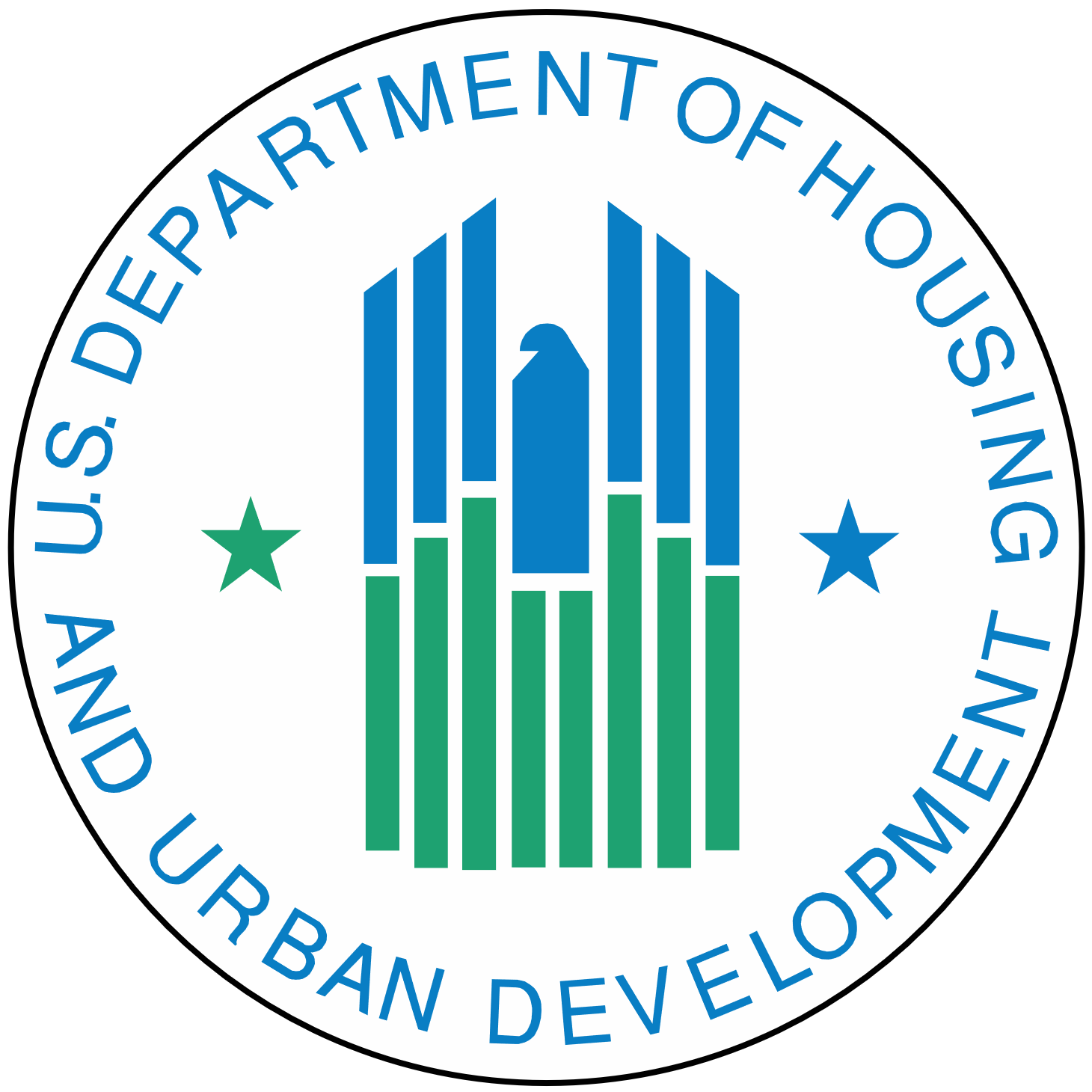 HUD’s Assurance Leap
Innovate. Iterate. Mitigate.
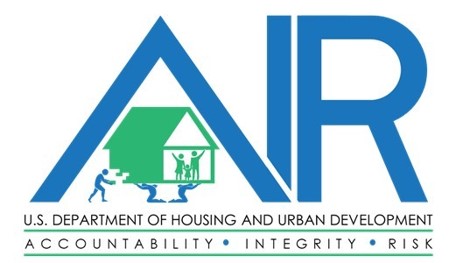 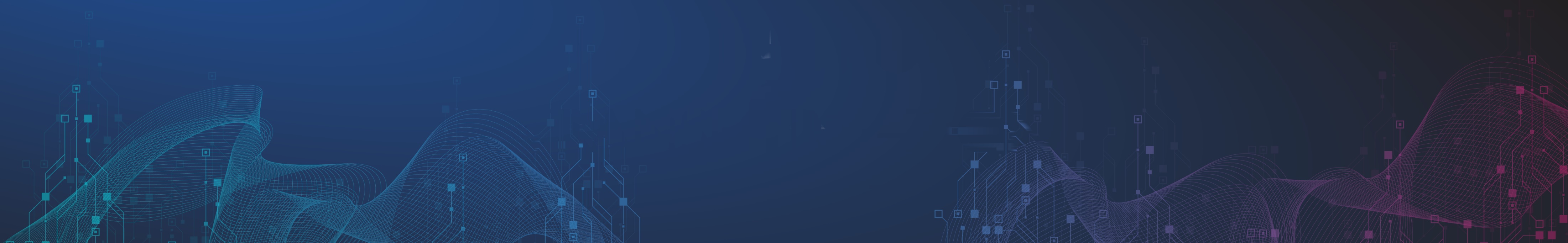 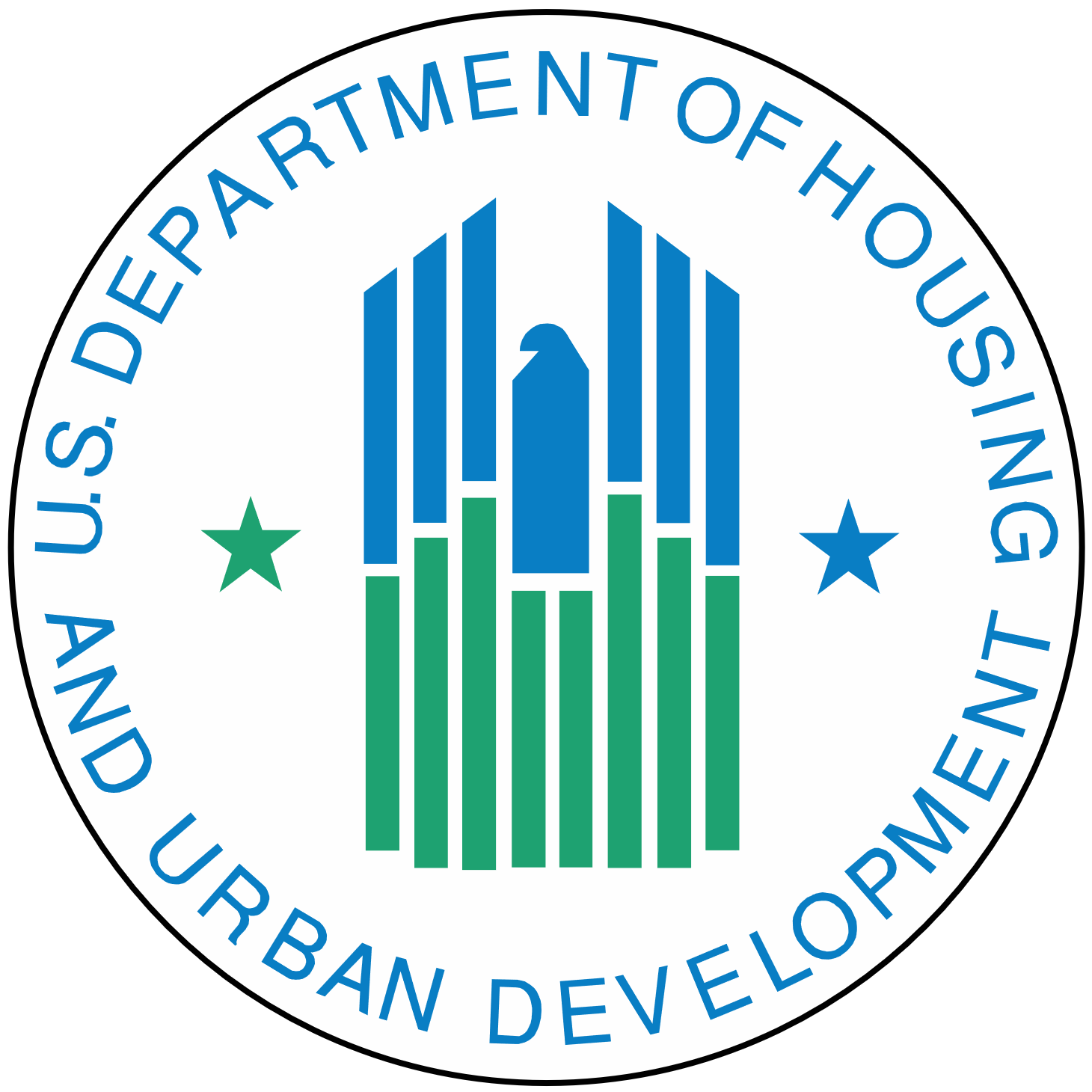 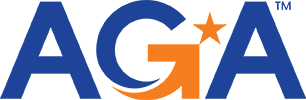 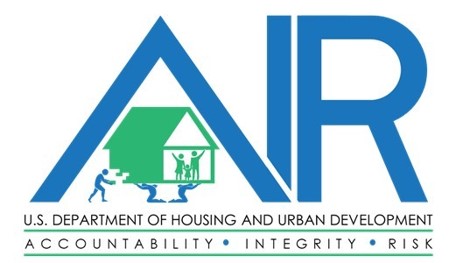 #TTS23
How
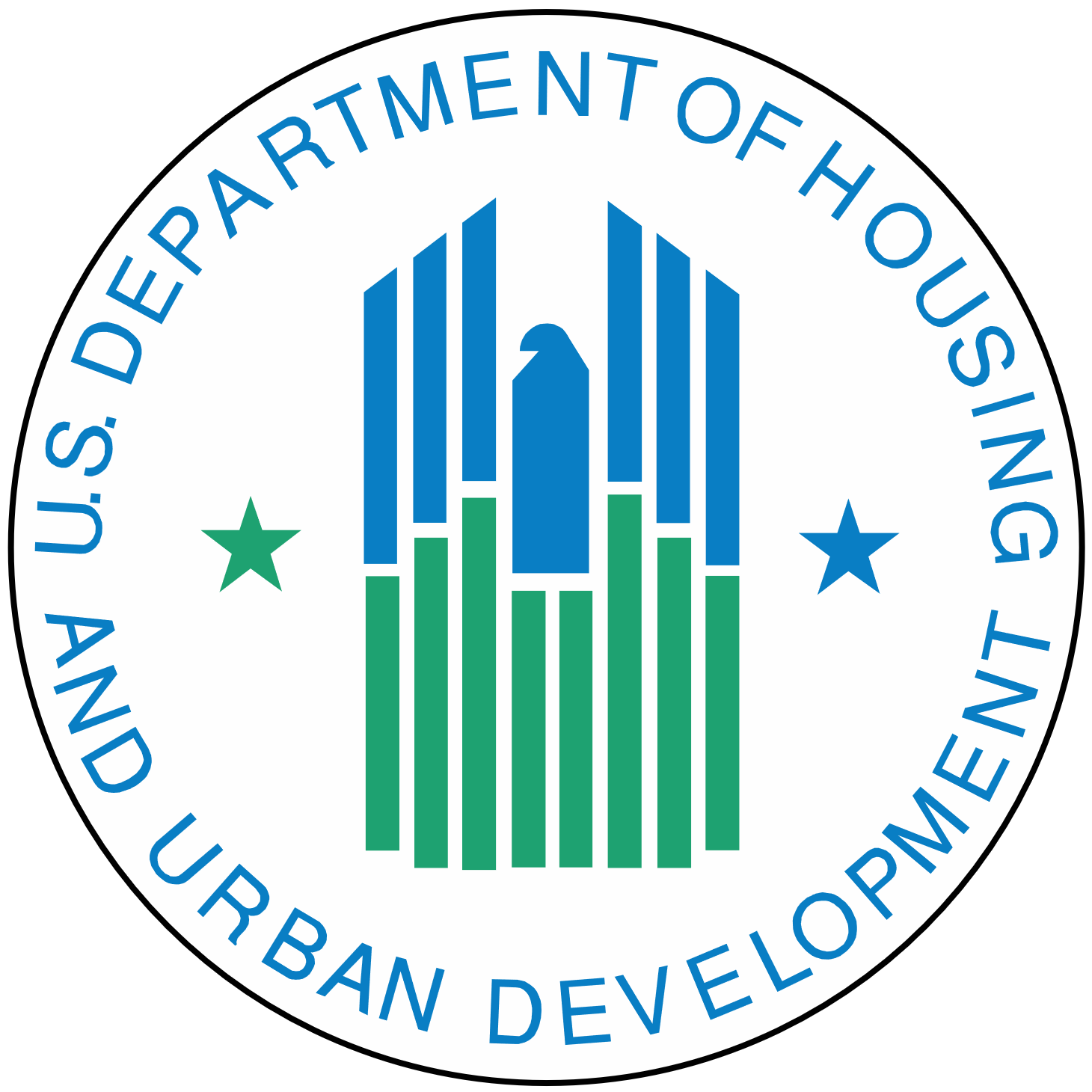 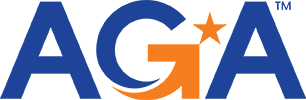 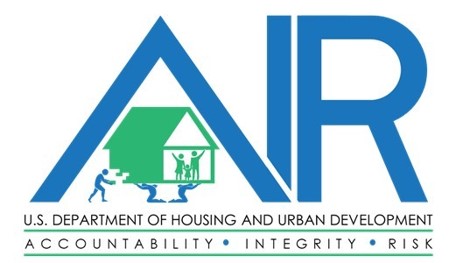 #TTS23
How
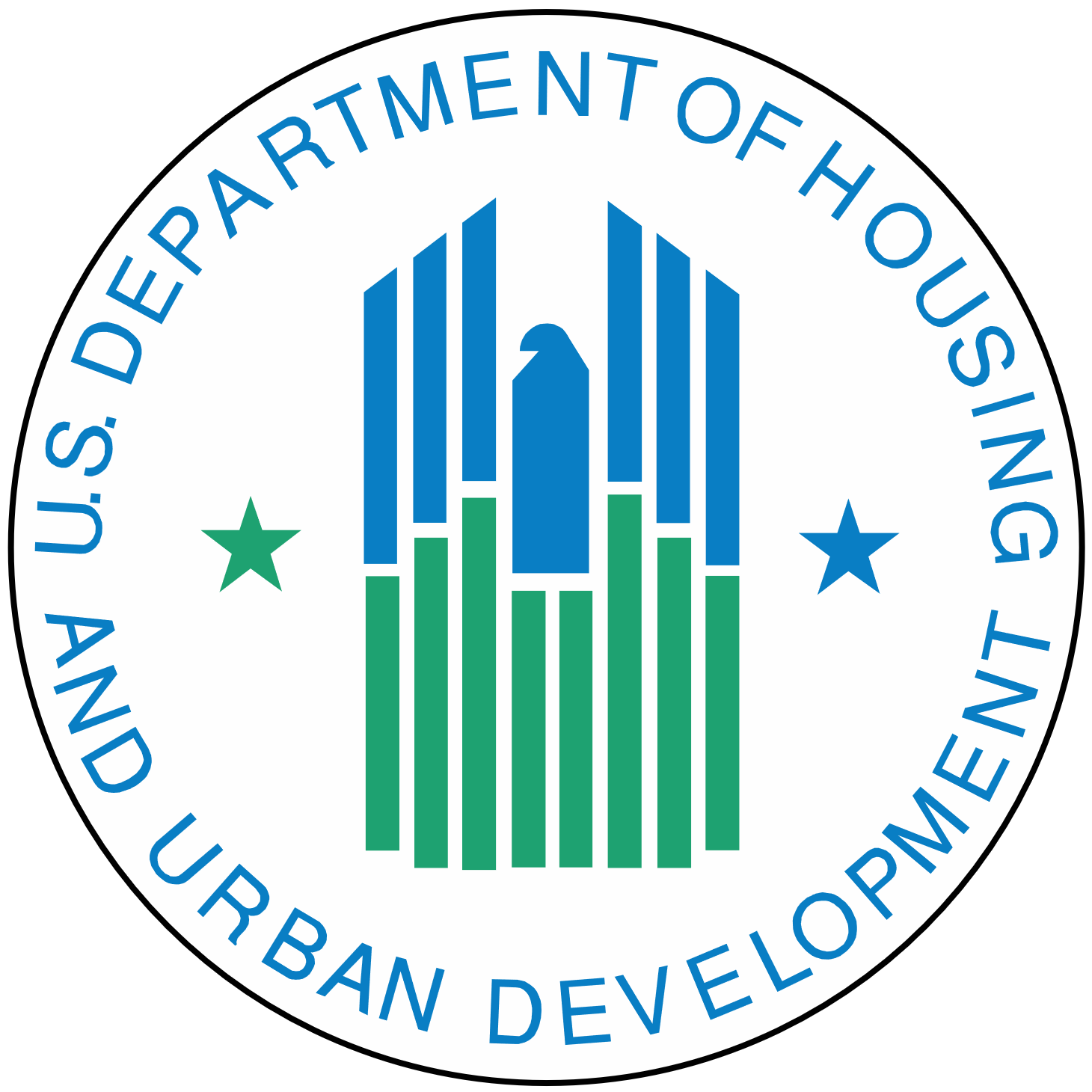 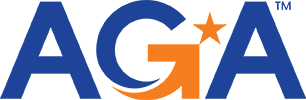 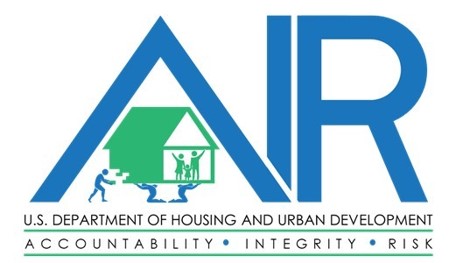 #TTS23
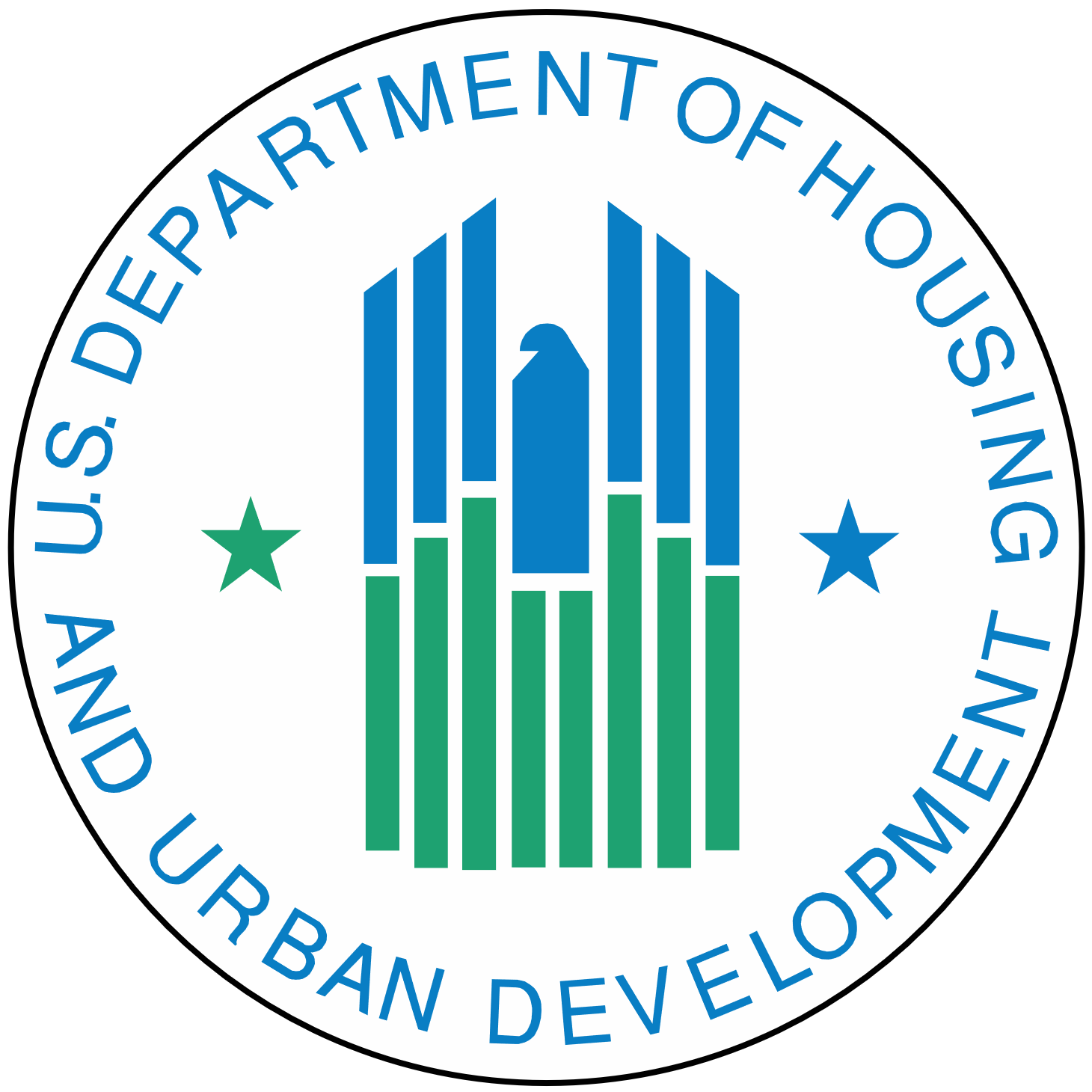 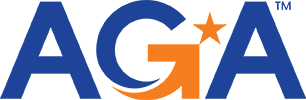 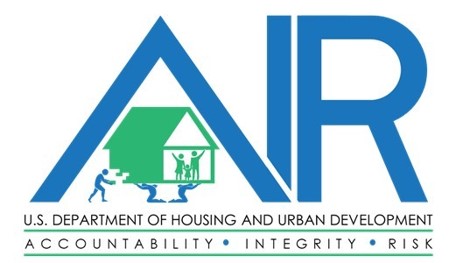 #TTS23
Internal and external benefits realized
HUD Program Offices
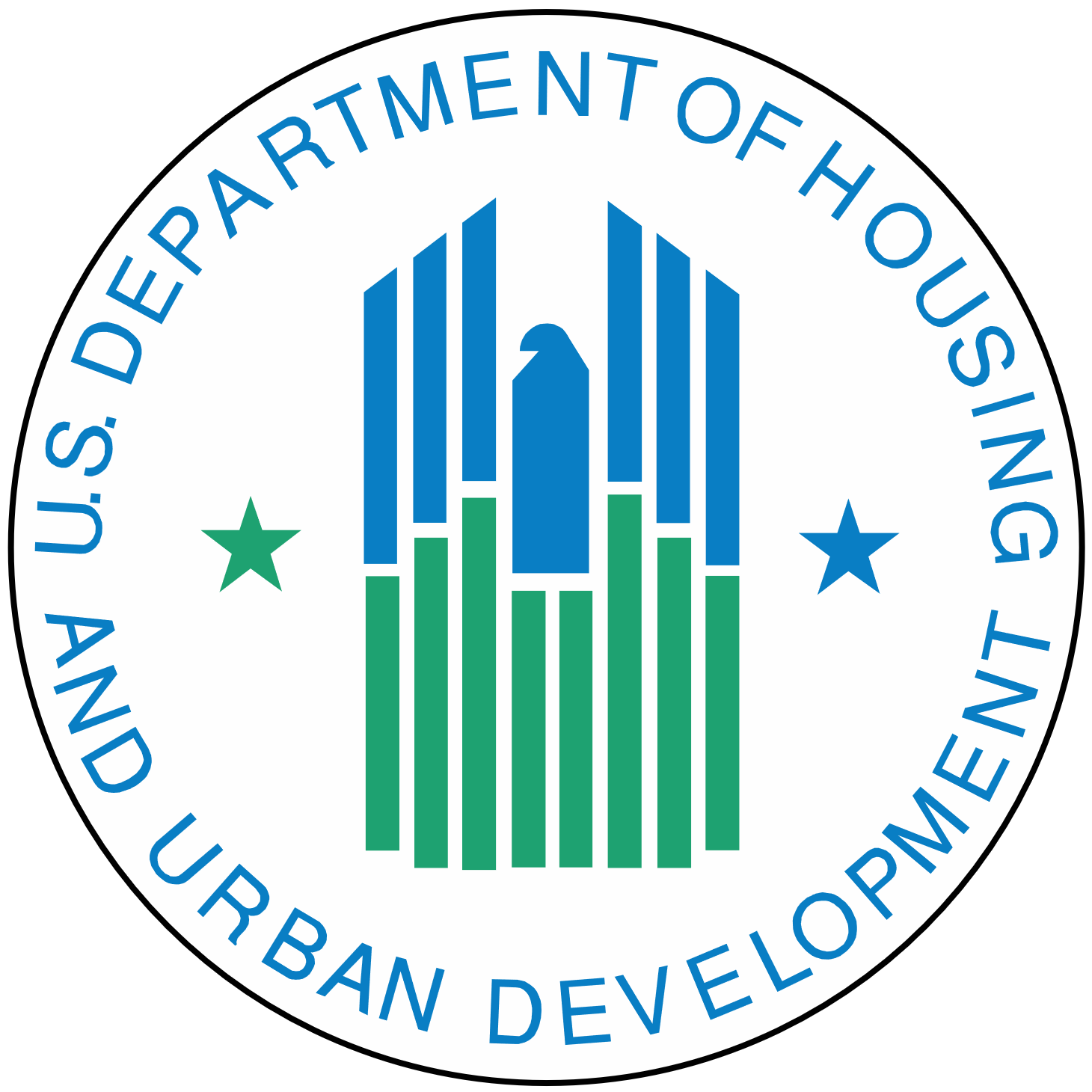 US
Taxpayers
Department of Housing and Urban Development
Office of Chief Financial Officer
All Federal Agencies
Recipients of Federal Programs
Internal
External
HUD’s Assurance Leap
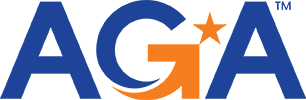 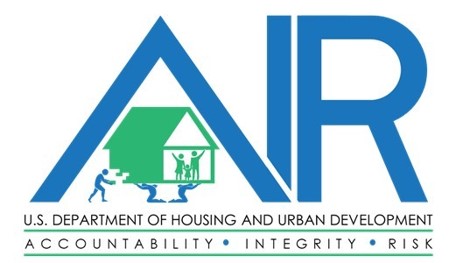 THANK YOU
We share our deepest gratitude to HUD’s leadership
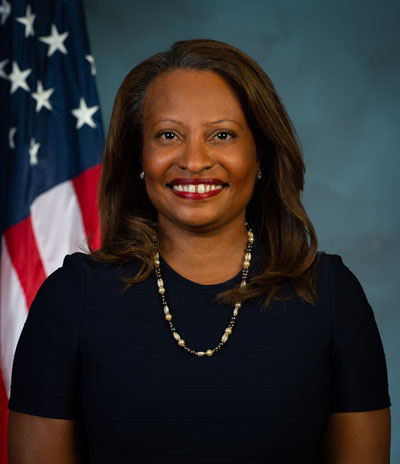 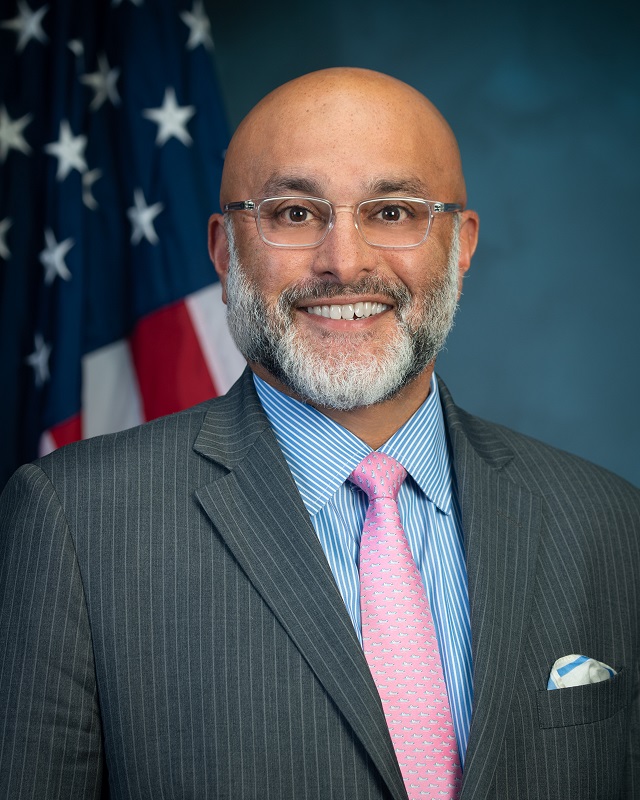 Adrianne Todman
Vinay Singh
THANK YOU
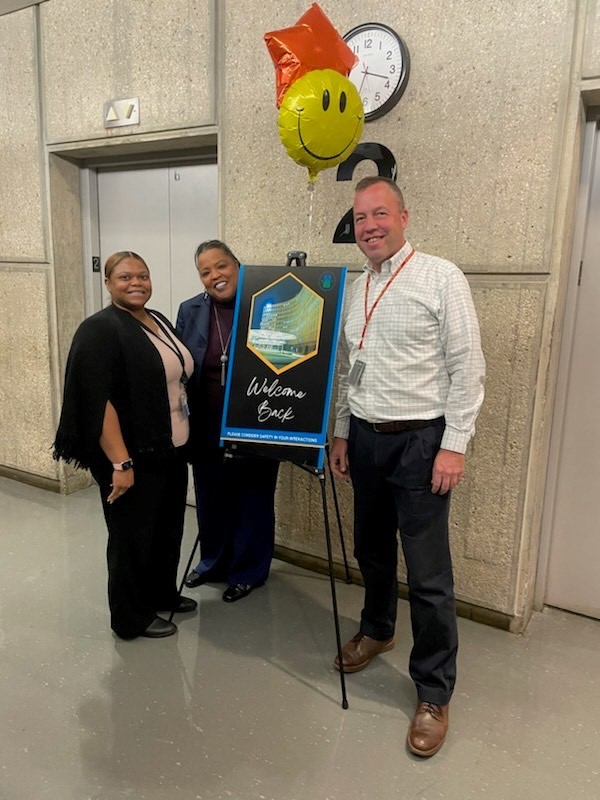 Big thanks to Danielle Burrell, LaVerne Merrill, Anthony Smith and the OCFO Support Team